COMPANY LOGO
产品推广
PRODUCT PROMOTION
PRESENTED BY JANE DOE
CONTENTS
ONE
TWO
THREE
FOUR
问题场景
核心需求
我的产品
现有不足
顶部“开始”面板中可以对字体、字号、颜色、行距等进行修改。建议正文10号字，1.3倍字间距。
顶部“开始”面板中可以对字体、字号、颜色、行距等进行修改。建议正文10号字，1.3倍字间距。
顶部“开始”面板中可以对字体、字号、颜色、行距等进行修改。建议正文10号字，1.3倍字间距。
顶部“开始”面板中可以对字体、字号、颜色、行距等进行修改。建议正文10号字，1.3倍字间距。
COMPANY  |  LOGO
1
问题场景
ADD YOUR TITLE HERE
点击此处添加标题
图表编辑
点击此处添加文本信息。
双击图标可以对图表图形及文字的颜色、边框等进行选择。点击图表然后右键选择“编辑数据”即自动跳转到Excel中对图表的数据信息进行编辑。点击图标，在屏幕上方的“图标布局”面板中可以对图表的标题、坐标轴、图例、数据标签、网格线、趋势线等进行编辑。
LOGO | COMPANY
ADD YOUR TITLE HERE
点击此处添加标题
TITLE HERE
TITLE HERE
TITLE HERE
TITLE HERE
顶部“开始”面板中可以对字体、字号、颜色、行距等进行修改。建议正文10号字，1.3倍字间距。
顶部“开始”面板中可以对字体、字号、颜色、行距等进行修改。建议正文10号字，1.3倍字间距。
顶部“开始”面板中可以对字体、字号、颜色、行距等进行修改。建议正文10号字，1.3倍字间距。
顶部“开始”面板中可以对字体、字号、颜色、行距等进行修改。建议正文10号字，1.3倍字间距。
LOGO | COMPANY
ADD YOUR TITLE HERE
点击此处添加标题
TEXT HERE
TEXT HERE
标题数字等都可以通过点击和重新输入进行更改，建议正文10号字，1.3倍字间距。
标题数字等都可以通过点击和重新输入进行更改，建议正文10号字，1.3倍字间距。
LOGO | COMPANY
2
核心需求
ADD YOUR TITLE HERE
点击此处添加标题
TEXT HERE
01
标题数字等都可以通过点击和重新输入进行更改。
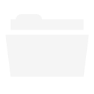 TEXT HERE
标题数字等都可以通过点击和重新输入进行更改，建议正文10号字，1.3倍字间距。
TEXT HERE
02
标题数字等都可以通过点击和重新输入进行更改。
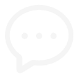 TEXT HERE
标题数字等都可以通过点击和重新输入进行更改，建议正文10号字，1.3倍字间距。
TEXT HERE
03
标题数字等都可以通过点击和重新输入进行更改。
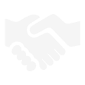 TEXT HERE
标题数字等都可以通过点击和重新输入进行更改，建议正文10号字，1.3倍字间距。
LOGO | COMPANY
ADD YOUR TITLE HERE
点击此处添加标题
标题数字等都可以通过点击和重新输入进行更改，顶部“开始”面板中可以对字体、字号、颜色、行距等进行修改。
Main Keyword
87%
13%
YOUR TITLE HERE
标题数字等都可以通过点击和重新输入进行更改，顶部“开始”面板中可以对字体、字号、颜色、行距等进行修改。
Main Keyword
LOGO | COMPANY
3
现有不足
ADD YOUR TITLE HERE
点击此处添加标题
YOUR TITLE HERE
标题数字等都可以通过点击和重新输入进行更改，顶部“开始”面板中可以对字体、字号、颜色、行距等进行修改。建议正文10号字，1.3倍字间距。


标题数字等都可以通过点击和重新输入进行更改，顶部“开始”面板中可以对字体、字号、颜色、行距等进行修改。建议正文10号字，1.3倍字间距。
TITLE HERE
TITLE HERE
TITLE HERE
TITLE HERE
建议正文10号字，1.3倍字间距。
TITLE HERE
TITLE HERE
LOGO | COMPANY
ADD YOUR TITLE HERE
点击此处添加标题
YOUR TITLE HERE
标题数字等都可以通过点击和重新输入进行更改，顶部“开始”面板中可以对字体、字号、颜色、行距等进行修改。建议正文10号字，1.3倍字间距。标题数字等都可以通过点击和重新输入进行更改，顶部“开始”面板中可以对字体、字号、颜色、行距等进行修改。建议正文10号字，1.3倍字间距。标题数字等都可以通过点击和重新输入进行更改，顶部“开始”面板中可以对字体、字号、颜色、行距等进行修改。建议正文10号字，1.3倍字间距。
33%
LOGO | COMPANY
4
我的产品
ADD YOUR TITLE HERE
点击此处添加标题
点击此处添加文本信息
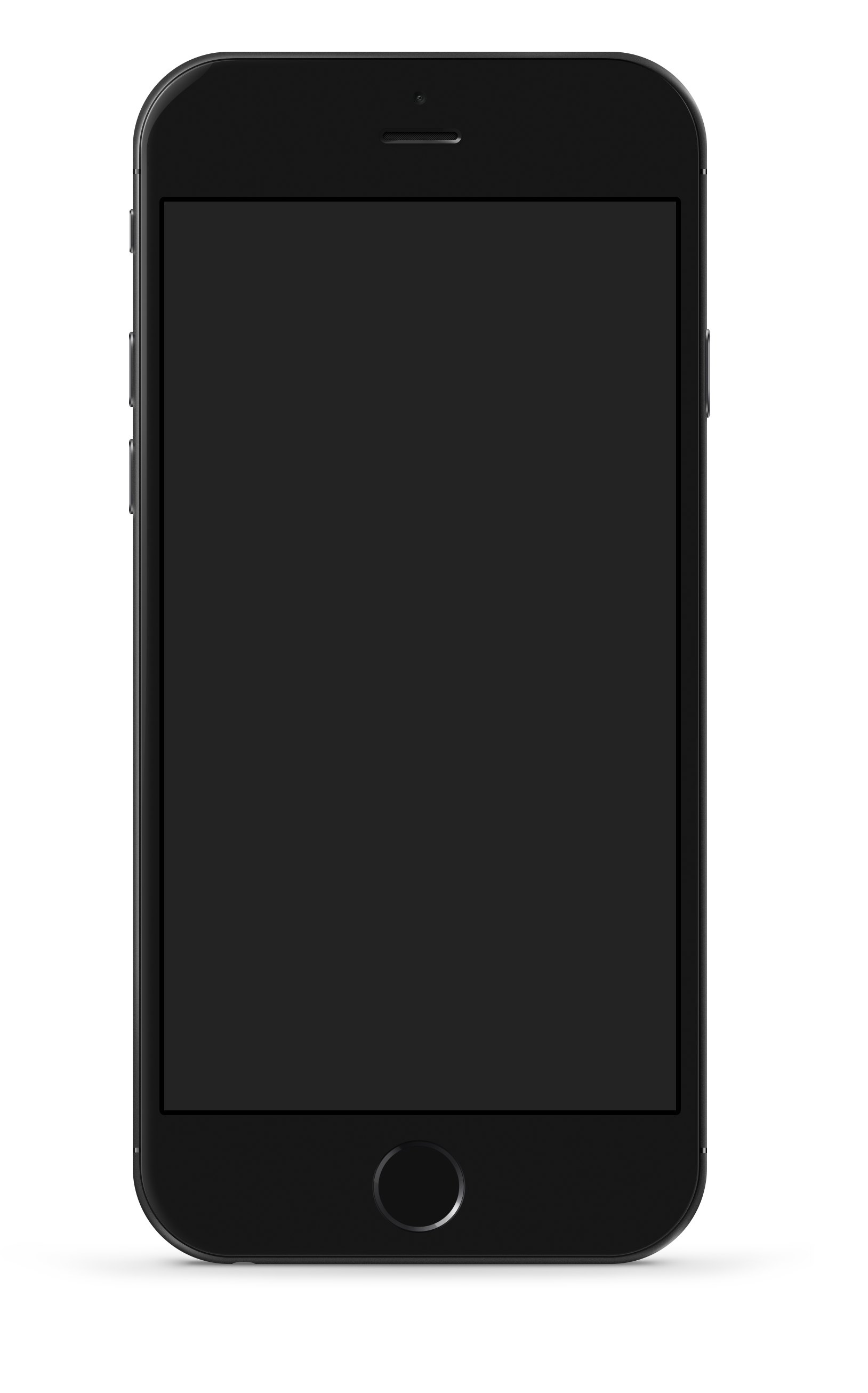 点击此处添加文本信息。
标题数字等都可以通过点击和重新输入进行更改，顶部“开始”面板中可以对字体、字号、颜色、行距等进行修改。建议正文10号字，1.3倍字间距。标题数字等都可以通过点击和重新输入进行更改，顶部“开始”面板中可以对字体、字号、颜色、行距等进行修改。建议正文10号字，1.3倍字间距。
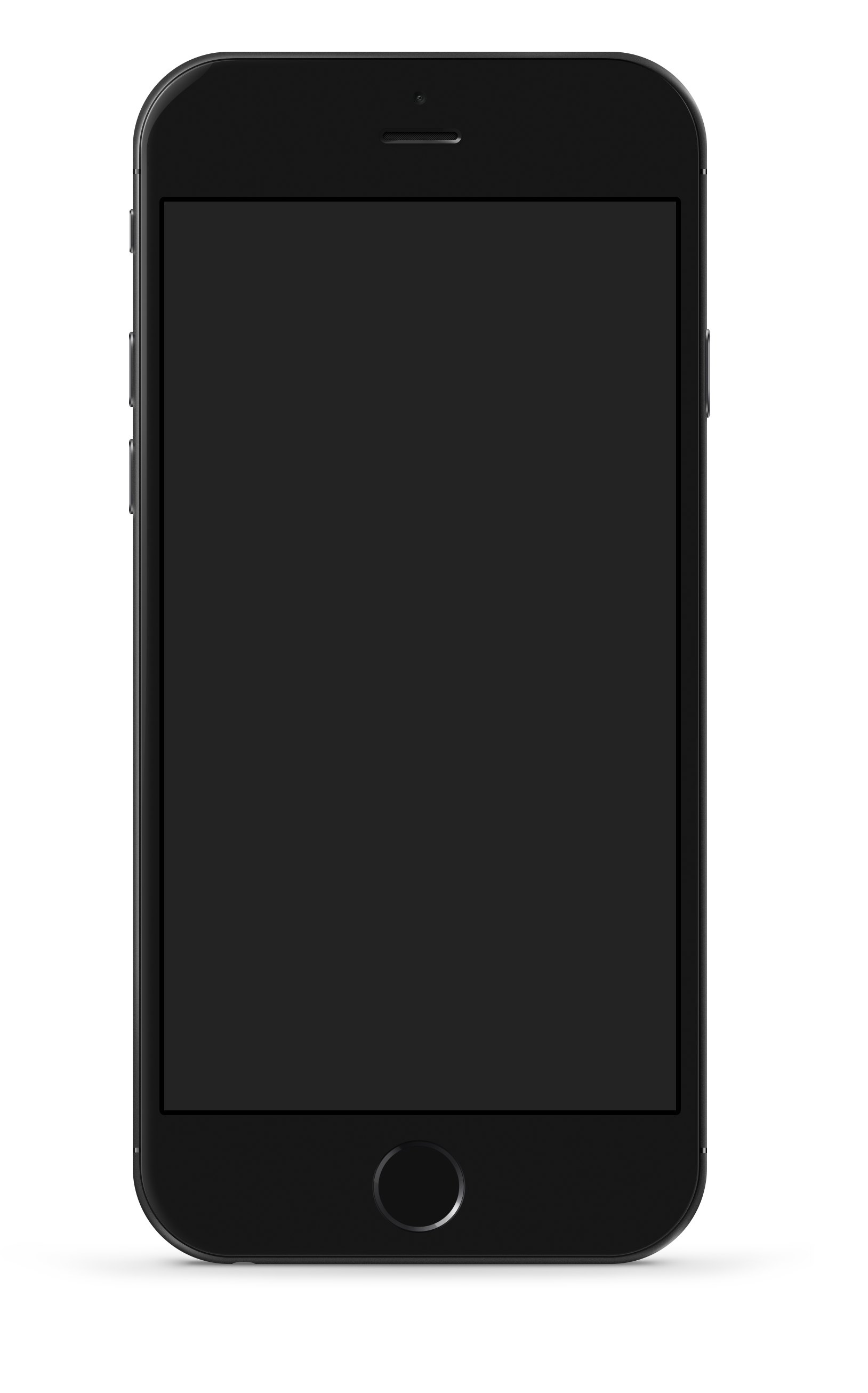 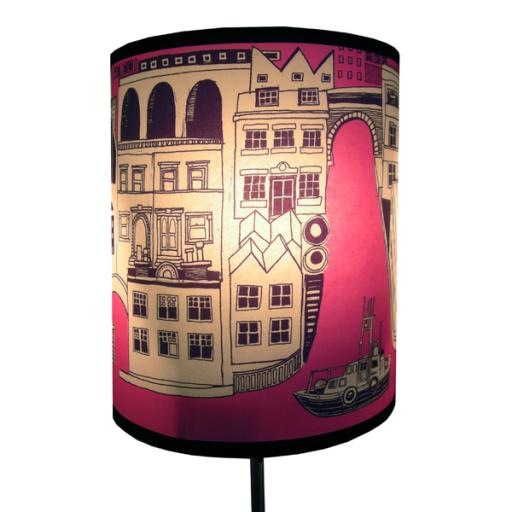 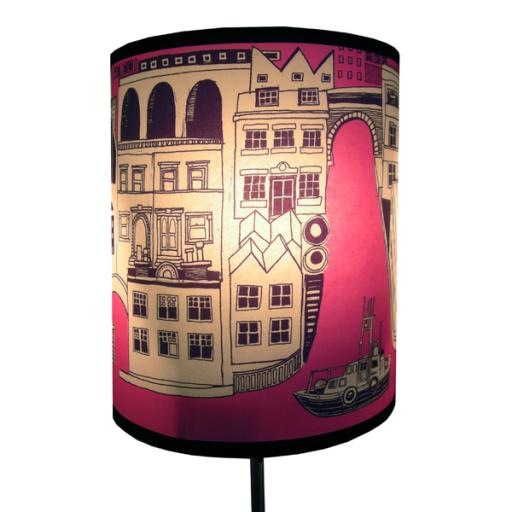 ICON
ICON
ICON
TEXT HERE
TEXT HERE
TEXT HERE
LOGO | COMPANY
ADD YOUR TITLE HERE
点击此处添加标题
LOGO | COMPANY
ADD YOUR TITLE HERE
点击此处添加标题
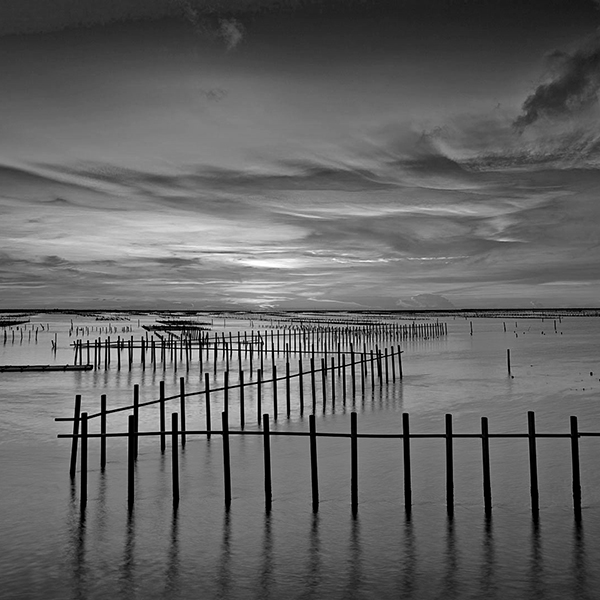 HEADING FOR THIS
标题数字等都可以通过点击和重新输入进行更改，顶部“开始”面板中可以对字体、字号、颜色、行距等进行修改。建议正文10号字，1.3倍字间距。标题数字等都可以通过点击和重新输入进行更改。
LOGO | COMPANY
COMPANY LOGO
感谢聆听！
THANK YOU FOR LISTENING
PRESENTED BY JANE DOE
OFFICE PLUS
标注
字体使用 




行距


背景图片出处
英文 Century Gothic

中文 微软雅黑


正文 1.3


cn.bing.com
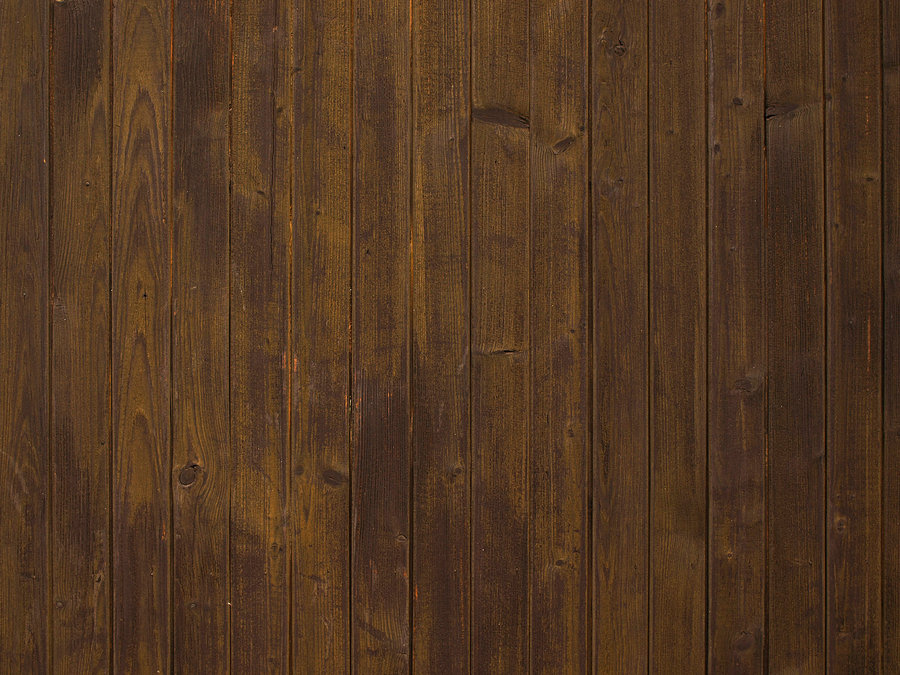 OFFICE PLUS
背景图片素材
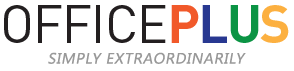